BATI AKDENİZ KALKINMA AJANSIALTSO Toplantı Sunumu
Sunum İçeriği
Ajans Destekleri
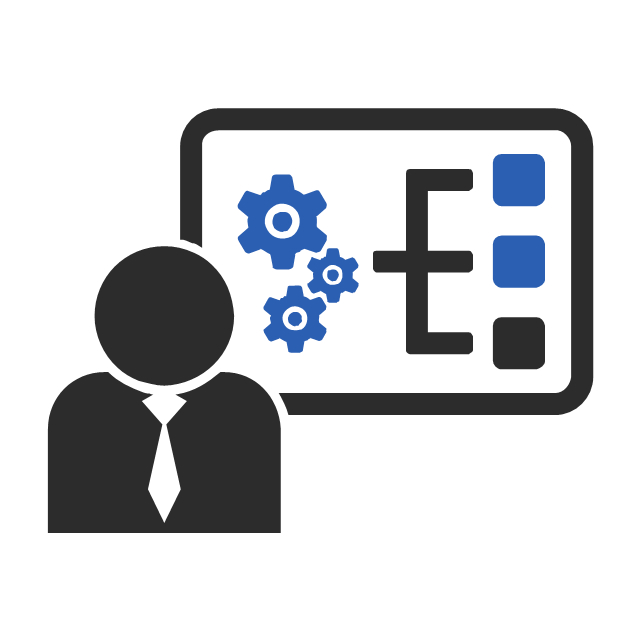 Burdur 140 Proje
Devam Eden Ajans Destekleri
1/32
4
Faizsiz Kredi Desteği
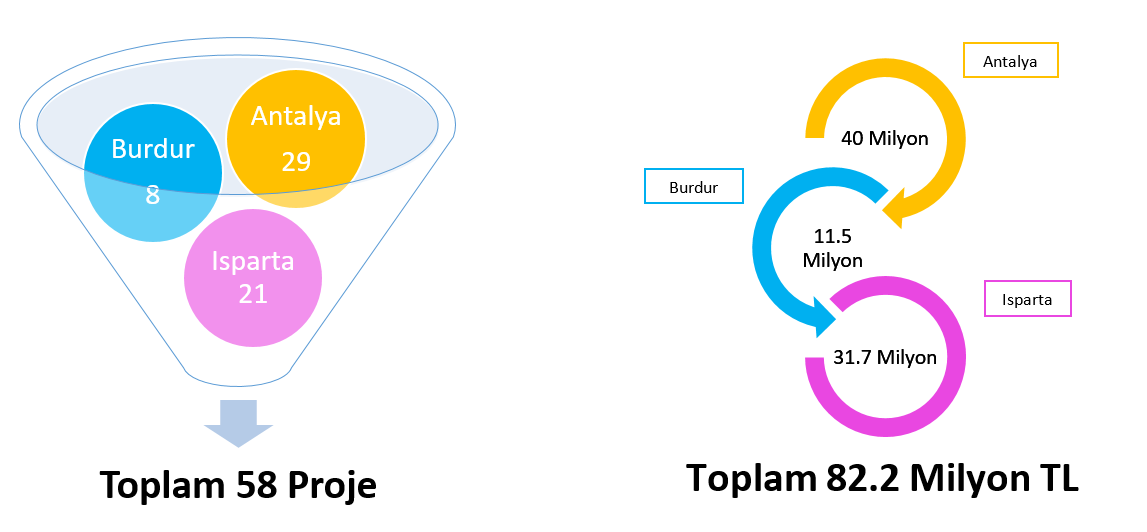 2022-2023 Yılı Antalya İline Sağlanan Destekler
2020 – 2023 DÖNEMİ SONUÇ ODAKLI PROGRAMLAR (SOP)
EKOTURİZM
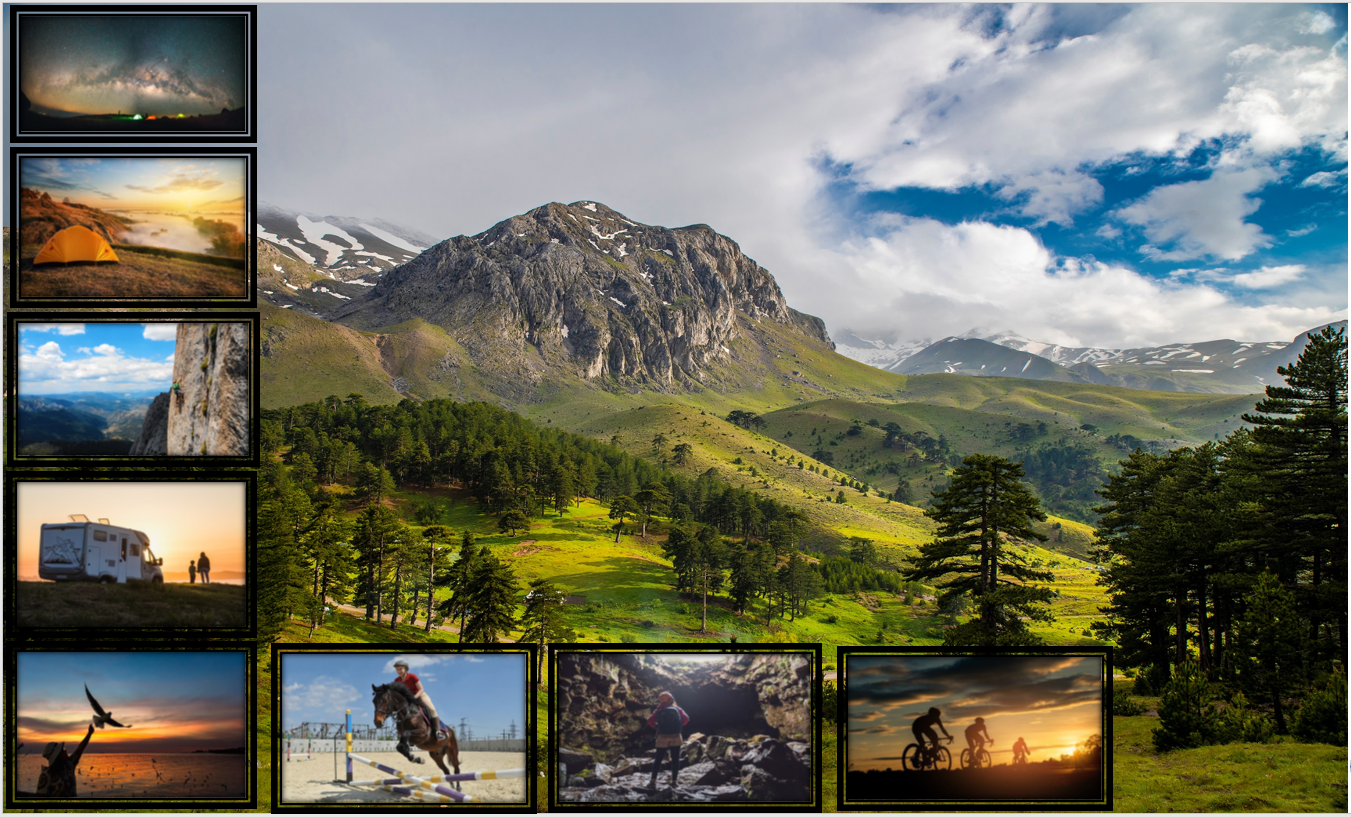 Yeni Ekoturizm Ürünleri Oluşturulması
Ekoturizm Altyapısının ve Üstyapısının İyileştirilmesi
Bölge Ekoturizm Rotalarının Bilinirliğinin Artırılması
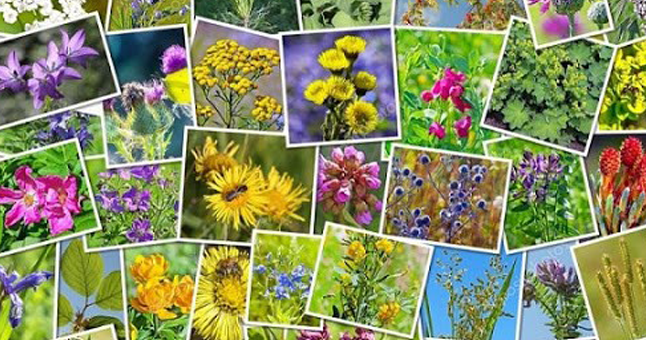 TIBBİ VE AROMATİK BİTKİLER
Tıbbi ve Aromatik Bitkiler Bilgi Altyapısının Güçlendirilmesi,
Tıbbi ve Aromatik Bitkiler Sektöründe Yenilikçi Uygulamaların Artırılması,
Tıbbi ve Aromatik Bitkiler Sektöründe Çeşitliliğin Artırılması
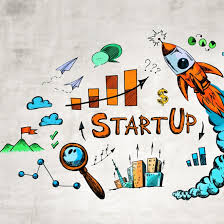 GİRİŞİMCİLİK
Girişimciliğin Güçlendirilmesine Yönelik Yönetişim ve Destek Yapılarının Kurulması 
Girişimciliğin Geliştirilmesine Yönelik Eğitim ve Danışmanlık Hizmetleri Sağlanması 
Bölgede Girişimcilerin İhtiyaç Duyduğu Altyapının Güçlendirilmesi
7
7
Ekoturizm SOP Tamamlanan Faaliyetler
Farkındalık ve Eğitim Faaliyetleri
Ekoturizm Platformu
Ekoturizm Eğitimleri
Turizm 4.0 Seminerleri
Planlama ve Araştırma Çalışmaları
Mekansal Turizm Strateji Planı
Karavan Rotası Planlaması
Kuzey Antalya Ekoturizm Rotası
8
Ekoturizm SOP Tamamlanan Faaliyetler
Planlama ve Araştırma Çalışmaları
Karanlık Gökyüzü Gözlem Uygunluk Analizi
Ekoturizm Kapsamında yapılan yayınlar ( Bisiklet, Karavan, Çevreye Duyarlı Yapılar, Astro-turizm, Ekoturizm Rotası Rehberi,  Mekansal Plan, Eğitim Raporu, Kalkınma ve İş Birliği Dergisi Makaleleri)
Destek ve Projeler
Davraz GDP
İlklerin Tarihi Patara GDP
Ekoturizmin Geliştirilmesi FKD ve TD programı
9
TAB SOP Tamamlanan Faaliyetler
TAB Bilgi Altyapısının Güçlendirilmesi Faaliyetleri
Tıbbi Aromatik Bitkilerin Yetiştiriciliği ve İşleyiciliği Eğitimleri
Batı Akdeniz Tıbbi Aromatik Bitkiler Platformu (BATAP)
TAB Haritalandırma Çalışması
Batı Akdeniz Tıbbi Aromatik Bitkiler Paneli
Tıbbi ve Aromatik Bitkiler Temalı Uluslararası Sağlık Kongresi
TAB SOP Tamamlanan Faaliyetler
Destekler ve Projeler
Bilinçli Yetiştirme Takvimleri ve  Kılavuzu
Kokuhane Güdümlü Projesi
TAB Fizibilite Raporları
Tefenni Rezene SOGEP Projesi
Gül, lavanta, adaçayı, kekik, nane, kapari, rezene, biberiye, ölmez otu, papatya, anason, çörek otu, defne, ekinezya ve melisa fizibiliteleri yayımlandı. Stevia, safran, salep, kantaron, keçiboynuzu ve haşhaş hazırlanıyor.
Isparta Belediyesi – TAB Çeşitliliğinin Arttırılması Projesi
Girişimcilik SOP Tamamlanan Faaliyetler
Araştırma ve Tecrübe Paylaşım Faaliyetleri
Strateji ve Plan Çalışmaları
Farkındalık ve Eğitim Faaliyetleri
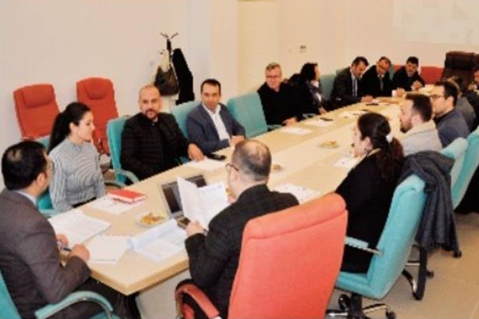 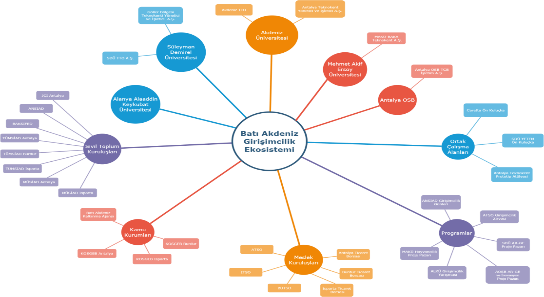 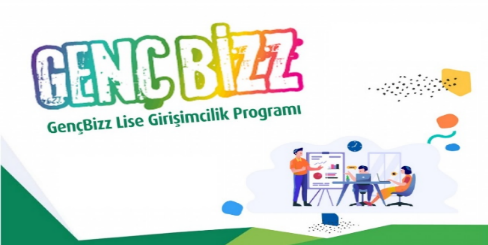 Gençbizz, İl MEM İşbirliğinde Ortaöğretim Girişimcilik Eğitimleri
Batı Akdeniz Girişimcilik Ekosistemi Platformu Toplantıları
Antalya Girişimcilik Ekosistemi Mevcut Durum Analizi
Destek ve Projeler
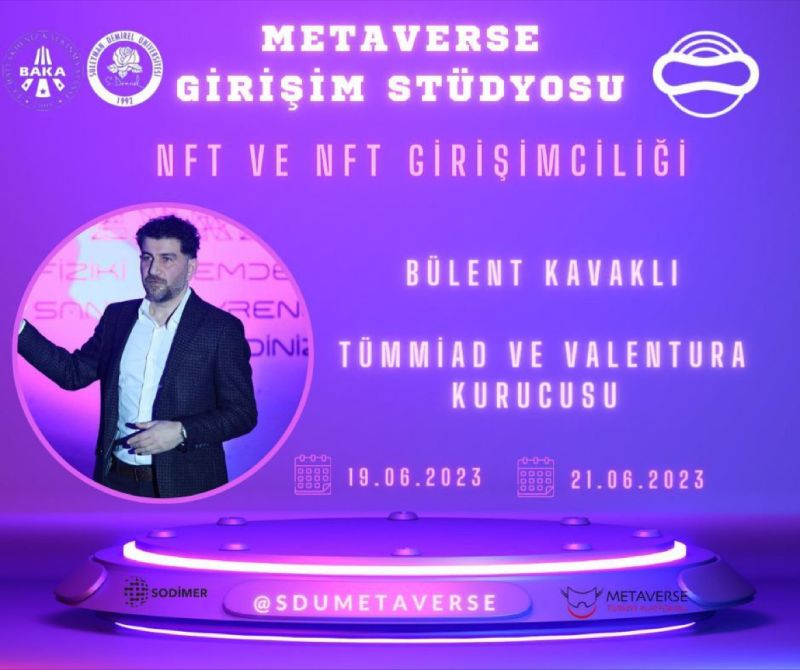 12
TR61 Bölgesi 2024-2028 Bölge Planı
Vizyonu
13
TR61 Bölgesi 2024-2028 Bölge Planı
 Stratejik Öncelikleri
14
TR61 Bölgesi 2024-2028 Bölge Planı
 Yatay Amaçları
15
KAGM ve Ajans Bünyesindeki Dokümanlar
Yatirimadestek.gov.tr
17
kalkinmakutuphanesi.gov.tr
18
Yatirimadestek.gov.tr
19
Yetkinlik ve Dijital Dönüşüm Merkezleri (Model Fabrikalar)
20
Eğitim ve Farkındalık Faaliyetleri
Proje Yazma Eğitimleri
Yönetim Danışmanlığı Eğitimleri
Dış Ticaret Mentörlük Eğitimleri
Girişimcilik Eğitimleri
Melek Yatırımcı, Girişim Sermayesi vb. Fon Mekanizmalarına Yönelik Tanıtım Faaliyetleri
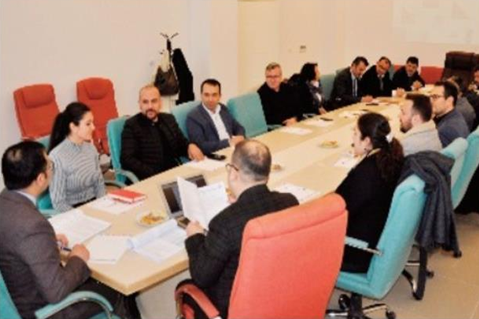 21
Paya Dayalı Kitle Fonlama
KAGM koordinatörlüğünde, kalkınma ajansları tarafından bölgelerinde hızlı büyüme ve katma değer oluşturma potansiyeline sahip girişimlere yatırım yapılması amacıyla “Kalkınma Ajansları ile Kitle Fonlama Platformları Arasında İş Birliği Çağrısı” ilan edilmiştir. Eşleşme sağlandığında paya dayalı kitlesel fonlama ile girişimler desteklenecektir
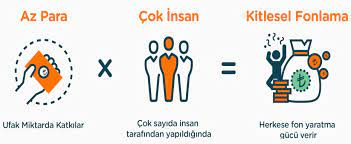 22
Arz Ederim
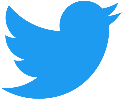 @baka_wmda
23